Funky Flames
Using Flame Tests to Explore Electrons' Energy Levels
Essential Questions
How is the electron’s position in the atom related to its energy?
What is the relationship between the energy of light released/absorbed and the change in the electron’s energy?
Lesson Objectives
Explain how the electron’s position in the atom is related to its energy.
Explain the relationship between the energy of light released/absorbed and the change in the electron’s energy.
Identify an unknown metal in a metallic salt by using a flame test.
Set up and safely perform a flame test.
Create a Bohr model and label the energy transfer.
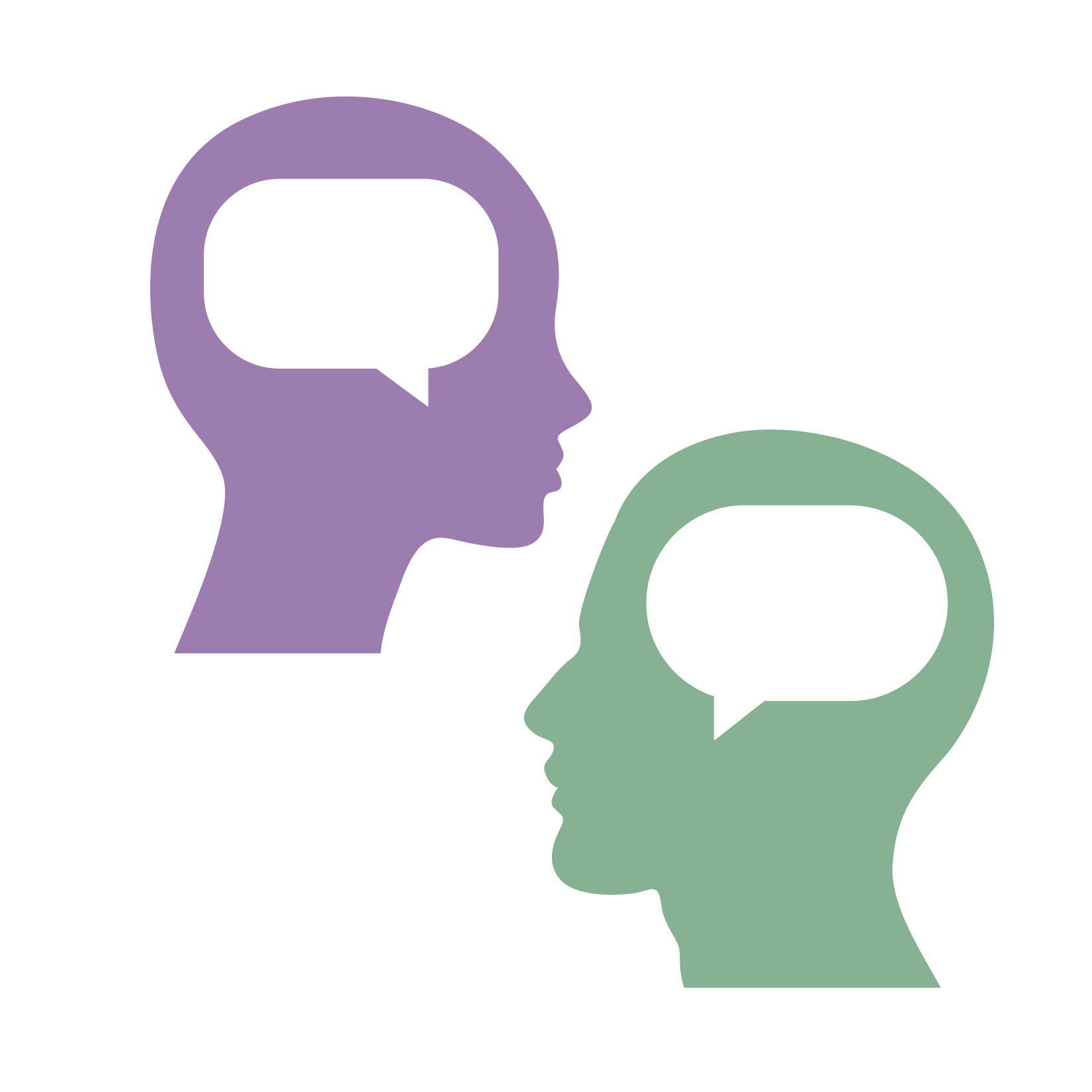 I Notice/I Wonder
As you watch the video, make note of the following in your chart:
What you notice
What you are wondering about
Record your notes in your chart.
[Speaker Notes: K20 Center. (n.d.). I Notice/I Wonder. Strategies. https://learn.k20center.ou.edu/strategy/180]
[Speaker Notes: PyromaniaFireworks. (2018, November 11). The Greatest Showman - a Pyromusical Fireworks Display by Pyromania Fireworks [Video]. YouTube. https://www.youtube.com/watch?v=oe-8QopJn9k]
[Speaker Notes: SteveSpanglerScience. (2013, July 2). Flame Test Colorful Elements - Sick Science! #146 [Video]. YouTube. https://www.youtube.com/watch?v=Y1LMYP-lJJY]
Flame Test Safety
Avoid contact of all chemicals with eyes and skin.
Copper (II) chloride is toxic by ingestion.
Wear goggles and an apron or lab coat.
Wash hands thoroughly with soap and water before leaving the lab.
Exercise caution around an open flame.
Secure long hair and avoid dangling jewelry and clothes. 
Do not put anything into the flame unless specifically directed to.
Do not leave a lit burner unattended.
Flame Test Materials
Bunsen burner 
Spot plate 
Cotton Swabs
Beaker of distilled water
Cobalt glass
insert Metallic Salts to be used during the experiment
Flame Test Instructions
Follow all directions on the handout. 
Follow all safety instructions.
When you are finished, clean up your station properly.
Ask questions if you get stuck, do not improvise.
Electrons in Atoms
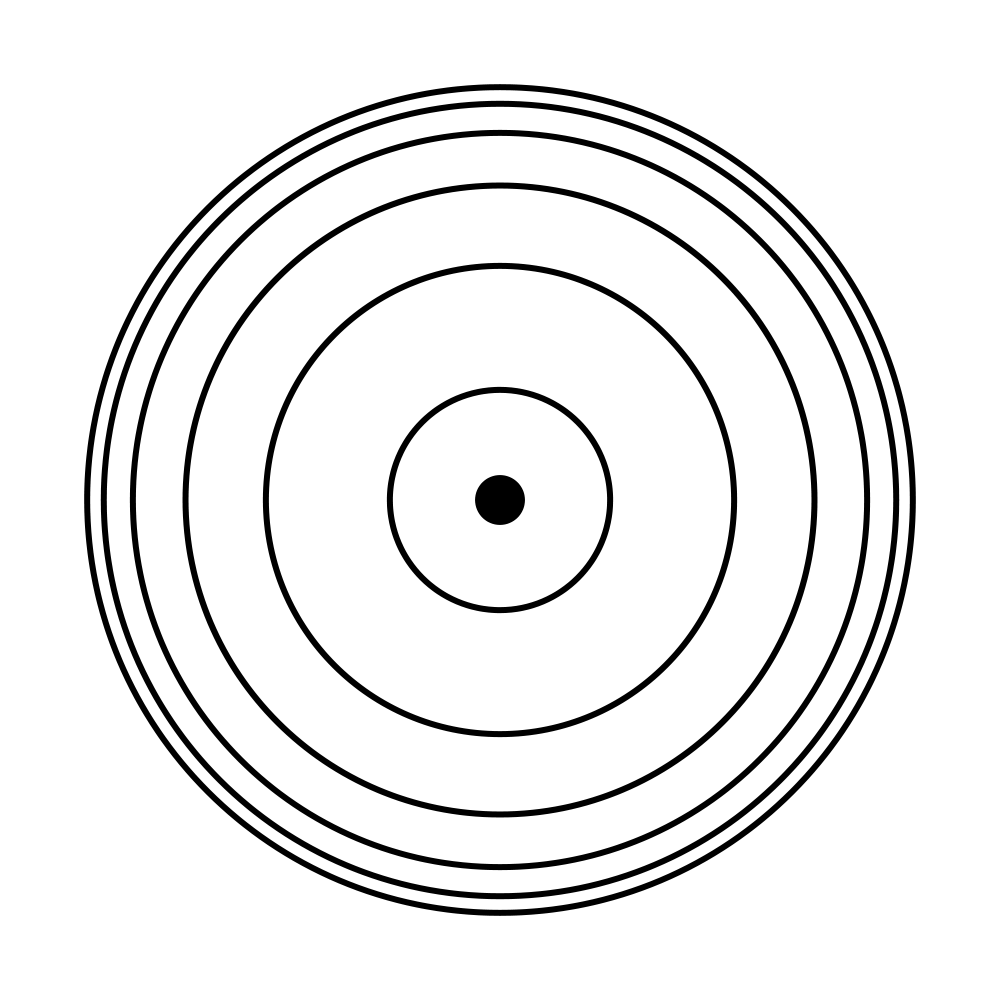 With a partner, work to answer the questions on the handout.
When you are finished, insert directions for student to discuss or turn in paper.
How do fireworks… work?
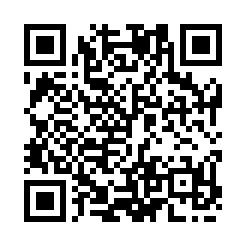 Use the articles and videos from the Wakelet to research the science behind fireworks.
While you are researching, keep in mind the essential questions:
How is the electron’s position in the atom related to its energy?
What is the relationship between the energy of light release/absorbed and the change in the electron’s energy?
https://tinyurl.com/d33npbh8
[Speaker Notes: Wakelet Link: https://wakelet.com/wake/5aA5TBQ5JtyQGgnSr0w0z]
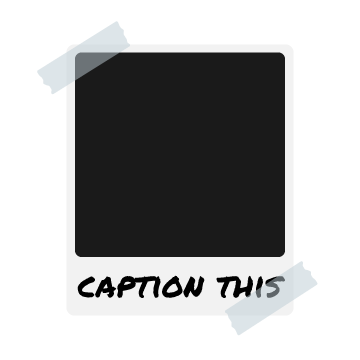 Caption This
Find an image online or create them using Google Drawings. These images should be relevant to the research you did on the science behind fireworks.
Write 1-3 sentences to caption each image.
Your images and sentences should show what you learned during your research and answer the essential questions.